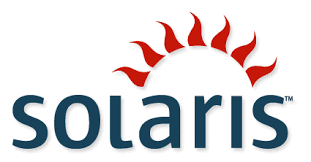 Operating Systems
A Presentation by Shane Miley and Wolle llroi
Operating Systems
Biography 
Architecture
Desktop
Conclusion
Biography
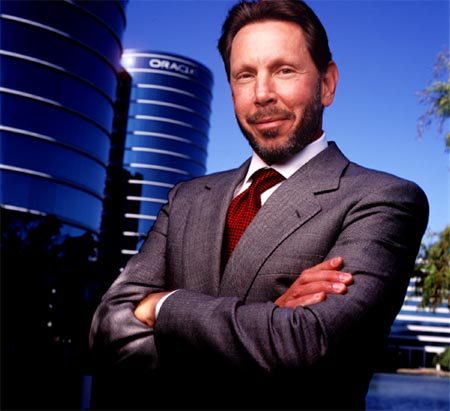 Lawrence J.Ellison
Born August 17th,1944 (Age70)
Lower East Side, New York
Net Worth: 54 billion USD
Education University  of Chicago
Notable info
“It’s not sufficient I succeed. Everyone else must fail.” Genghis Khan
Estimated net worth of US$ 41 billion dollars
Biography
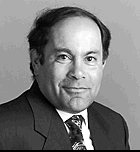 Bob Miner
Born December 23 1941
Cicero, Illinois 
Died November 11 1994
Education University of lllinois
William Nelson “Bill” Joy
Born November 9,1954
Born in Michigan, USA
An American Computer Scientist Co. founder of Sun Microsystems in 1982
Role in the development of the BSD UNIX OS
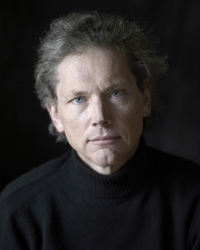 Architecture
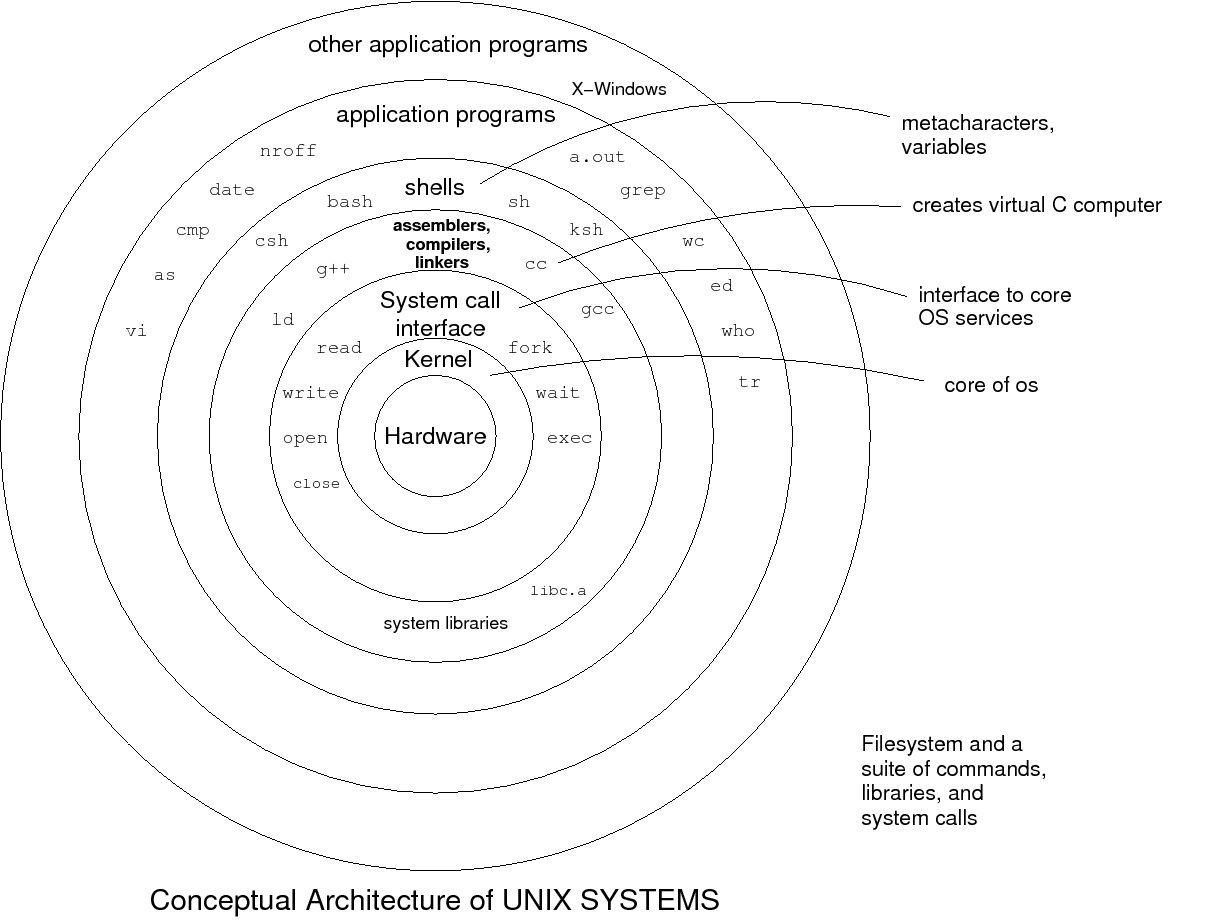 Architecture
Kernel - provides the interface between the hardware and the user
 Shell - the program that sits between the user and the kernel
 Utilities and Application - commands, word processors, graphic programs and database management programs
Desktop
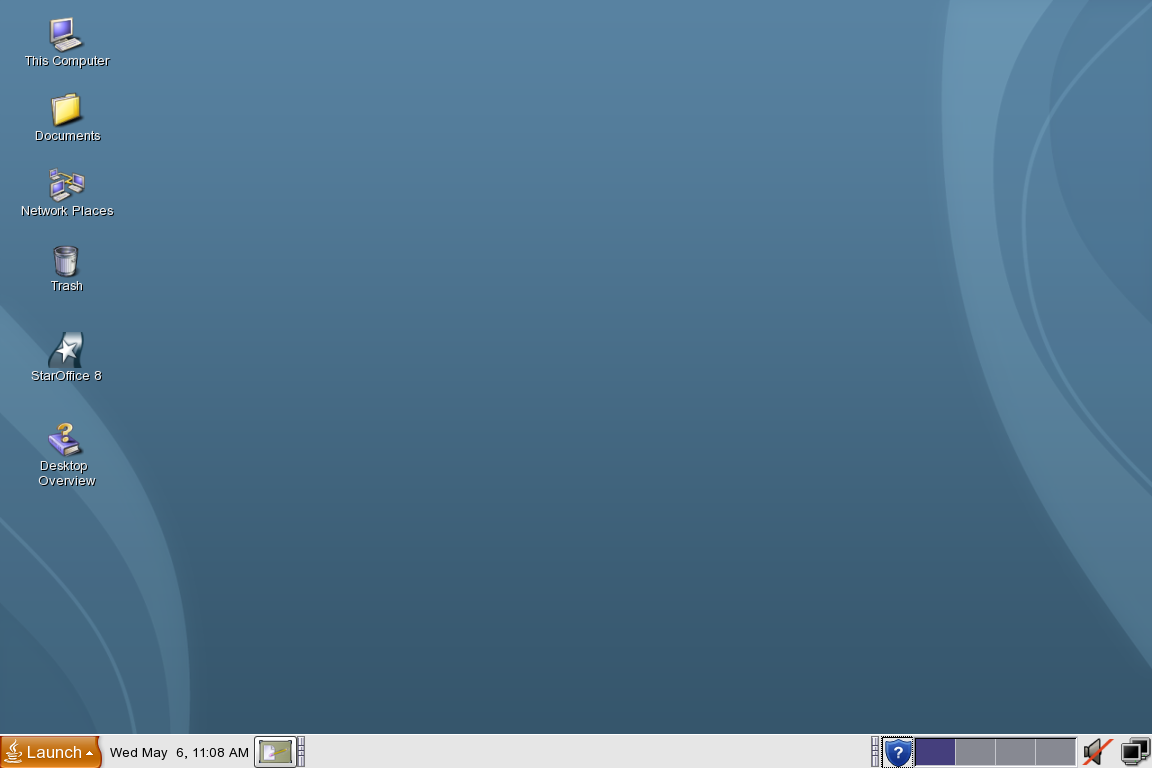 Conclusion
Oracle will tell you nothing 
Larry Ellison is the devil